Презентация на тему: «Путешествие по Чикаго и Сан-Франциско».
Выполнила учитель  
                                                                     иностранных языков                                                                                  
                                                                     МБУ «Школа №40»      
                                                                     Бояркина Т.Н.
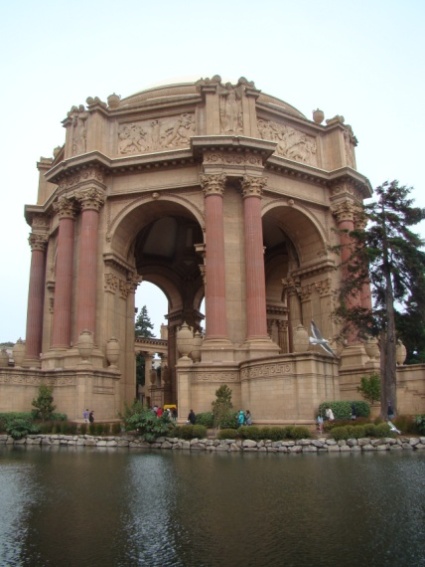 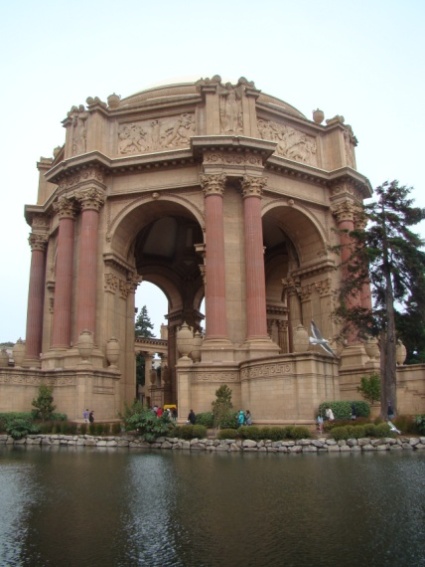 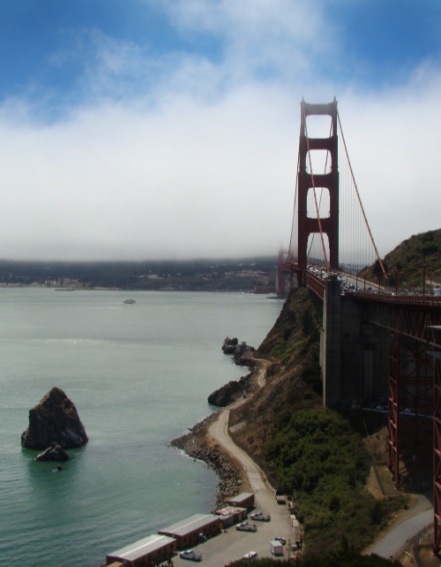 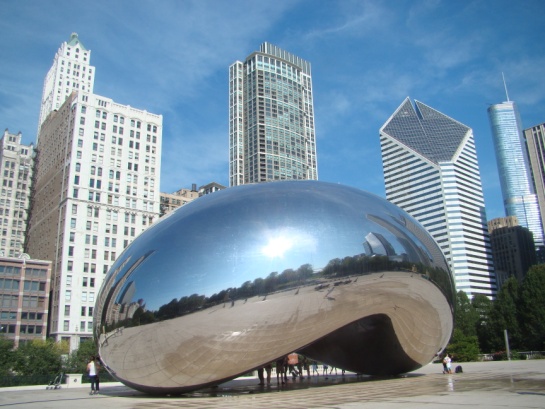 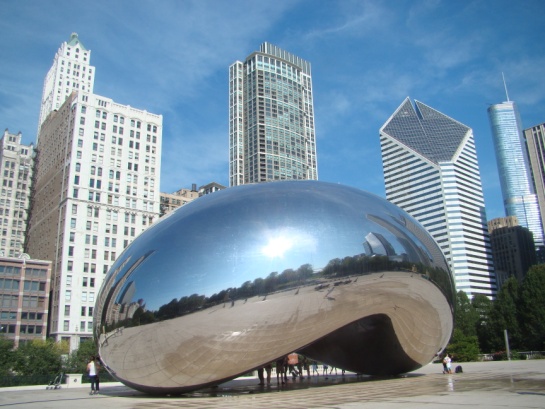 Чикаго.
Чикаго -крупное промышленное и финансовое ядро США, современный мегаполис – это один из центров туризма в Соединенных Штатах, который посещает несколько миллионов человек в год.
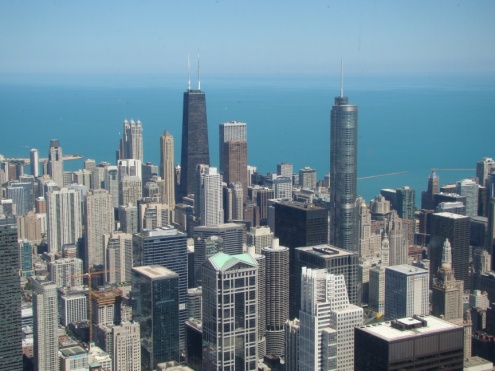 Парк Миллениум.
Парк Миллениум- это городской зеленый оазис площадью 100 тыс. м² в центре Чикаго. Он был создан в начале XXI века и почти сразу завоевал популярность за оригинальный дизайн, удобство и красоту ландшафтов.
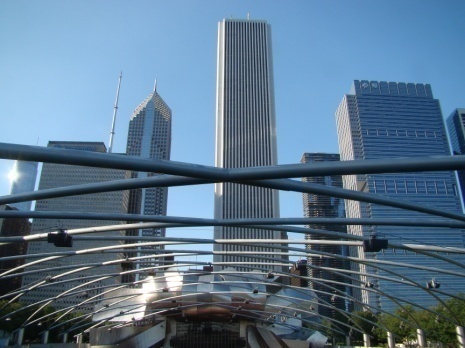 Скульптура " Зеркальный боб".
Это скульптура на территории Миллениум-парка. Местные жители прозвали ее «зеркальным  бобом», потому что контуры конструкции действительно напоминают фасолевый боб. Дизайн скульптуры разрабатывал приглашенный из Лондона мастер Аниш Капур.
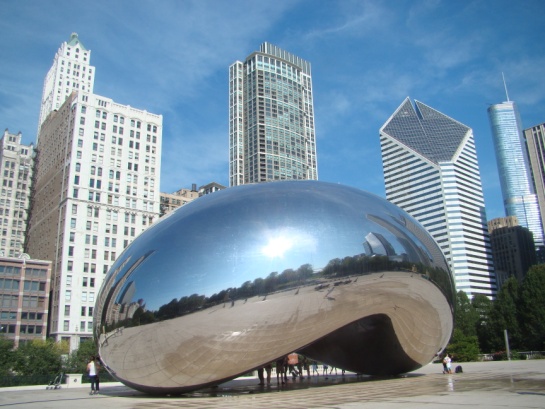 Уиллис-тауэр.
Самым уникальным  небоскребом Чикаго является Уиллис-тауэр. Уиллис-тауэр состоит из 110 этажей, высота здания – 442 метра, а вместе с антеннами на крыше – 527 метра. Главным архитектором этого грандиозного проекта выступил Брюс Грэм.
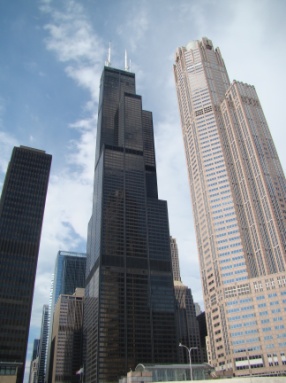 Водонапорная башня Чикаго
Водонапорная башня -одно из самых старых городских сооружений, сохранившихся с 1869 года. Башня пережила «великий пожар» 1871 года, во время которого был уничтожен почти весь город. Ходит поверье, что в башне живет призрак смотрителя.
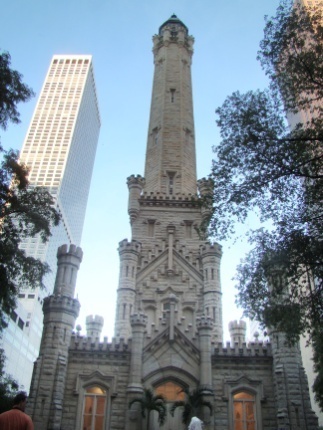 Букингемский фонтан.
Букингемский фонтан -живописная архитектурная композиция. Скульптурная группа выполнена в стиле рококо и издалека напоминает свадебный торт. Четыре слоя этого «торта» символизируют штаты, окружающие Мичиган, а струи воды – это само озеро.
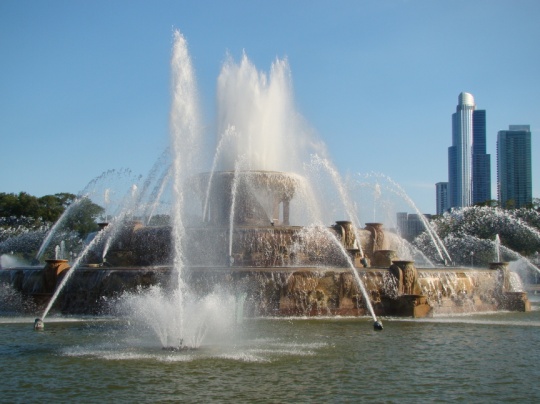 Сан-Франциско.
Cан-Франциско расположен в штате Калифорния на берегу Тихого океана и знаменит своими холмами и небоскребами, он также хорошо известен своими туманами и довольно прохладной погодой, так как построен на холмах, окруженных красивым заливом.
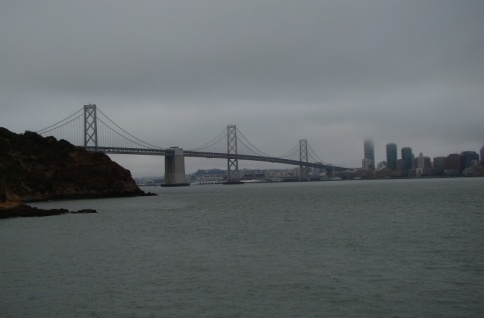 Подвесной мост«Золотые Ворота».
Подвесной мост «Золотые Ворота» является одним из самых узнаваемых архитектурных сооружений во всем мире и одним из символов Сан - Франциско.
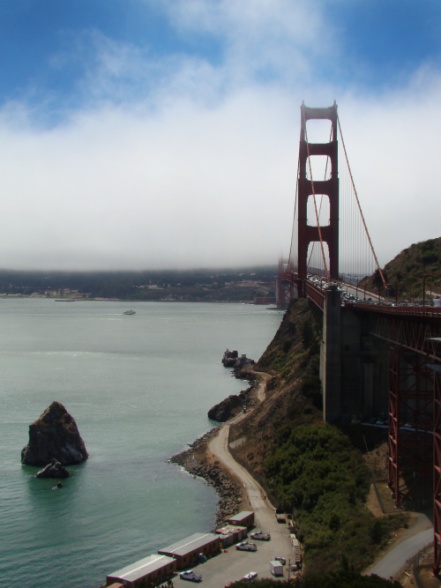 Дворец изящных искусств.
Дворец изящных искусств, стоящий на берегу искусственного пруда, окруженный парком. Он представляет собой огромное здание-арку и колонны, выстроенные в античном стиле.
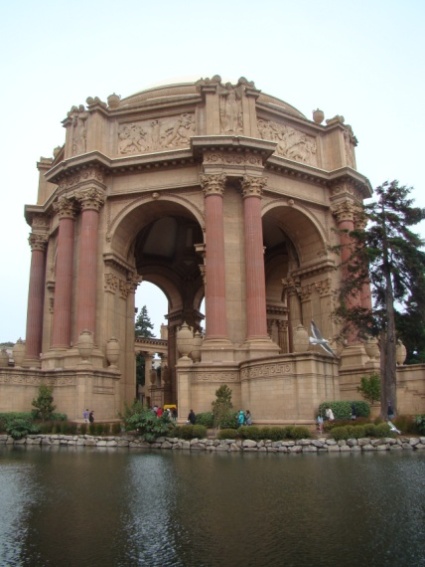 Источники:
https://clck.ru/QWCPp
https://clck.ru/QWCSo
https://clck.ru/QWCVY
https://clck.ru/QWCXG
https://clck.ru/QWCMn
6. Фотографии были выполнены в 2012 году во время путешествия по США. Автор Бояркина Т.Н.